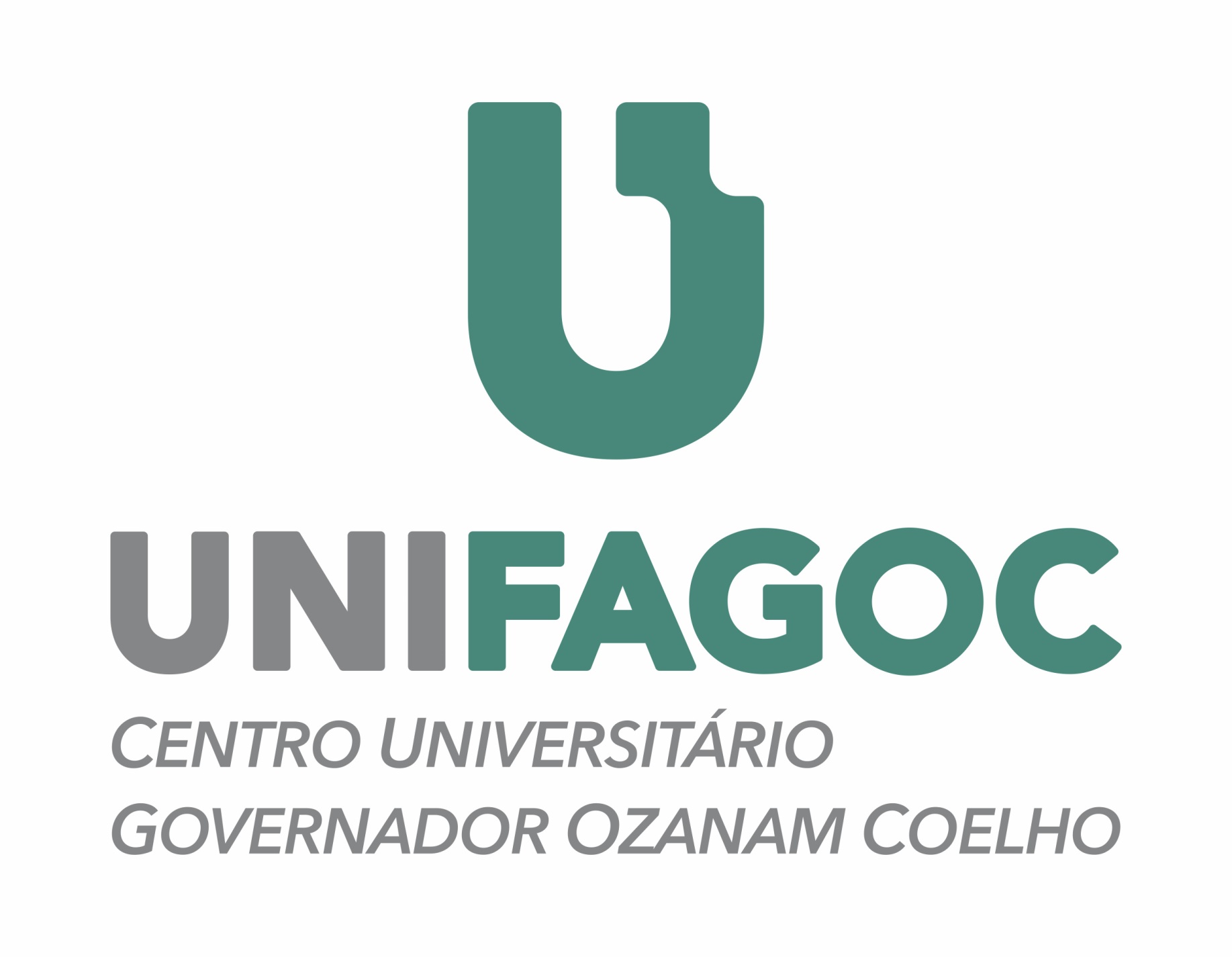 DESENVOLVIMENTO DE HABILIDADES SOCIAIS E EMOCIONAIS JUNTO A UMA TURMA DE CRIANÇAS DO ENSINO FUNDAMENTAL I 
COM UMA CRIANÇA AUTISTA
SOARES, Germana Silva
MEIRELES, Gabriela Silveira - Orientadora
em função do desconhecimento dos comportamentos tolerados, valorizados e reprovados”.

Foi possível notar que essas perguntas vieram cercadas de significados e conteúdos relativos ao medo. Já em relação à tristeza, foram identificados os seguintes conteúdos: as brigas dos pais, o uso de bebida alcoólica pelo pai, a saída do irmão de casa, a humilhação ou discriminação por não dar conta de fazer as coisas corretas, além de sonhos envolvendo a morte de familiares, dentre outros.

Para Piaget apud La Taille, Oliveira e dantas (2019),  “os processos de desenvolvimento são cruciais na vida do sujeito, pois é onde ele começa a tomar consciência e novas estruturas mentais começam a se organizar”.

Nas demais atividades foi feito um saquinho para guardar as emoções e as crianças pintaram o monstrinho da maneira que quiseram. Foram trabalhadas as regras da escola e as regras de casa e também como eles se sentiam diante delas, fazendo uma comparação entre as regras e os sentimentos que o monstrinho vivenciava. 

Em seguida, foi feita a atividade do baralho “Imagine-me”, trabalhando-se a ideia de autorregulação, a fim de desenvolver a imaginação, a criatividade e a atenção sustentada. Além disso, foi feita a atividade de correlacionar histórias e cada um pode colorir o monstrinho da maneira que achava melhor, nomeando-os. 

CONCLUSÃO

Concluiu-se, a partir das intervenções realizadas junto a essa turma, que, apesar de serem muito pequenos, as crianças já trazem consigo histórias, cicatrizes e as implicações do meio social em que vivem. 

Ficou perceptível o medo que a falta dos pais acarreta, o trauma causado pelo fato de apanharem de algum membro da família, as brigas presentes em casa, o fato de os pais não terem paciência para escutar seus anseios e desejos, o fato de o irmão não se importar, o sentimento de tristeza e humilhação por ser negro e pobre e os anseios que a sociedade impõe, não sabendo lidar ou se defenderem diante de tudo isso.

 Algumas produções foram muito marcantes, como um chinelo e um familiar batendo na criança, onde a criança registrou sua expressão facial – um rosto triste ou com muitas emoções. Alguns desenhos estavam  muito confusos, outros evidenciavam que elas não conseguiam se expressar. Ainda outro mostrou uma família, onde cada um vive em seu mundo, tornando-a um ambiente de frustrações.
INTRODUÇÃO
As Habilidades Sociais e Emocionais (HSE) referem-se a uma construção dos comportamentos sociais em uma cultura, trazendo resultados favoráveis para o individuo, grupo e sociedade, além de ajudar nas tarefas interpessoais (DEL PRETTE; DEL PRETTE, 2017).

Segundo Taille, Oliveira e Dantas (2019) é importante desenvolver as HSE nos anos iniciais, pois, de acordo com o pensamento de Vygotski, a aprendizagem é fundamental para o desenvolvimento, despertando processos internos que são desenvolvidos através da interação com outras pessoas. 

O desenvolvimento humano é um processo de construção contínua que se estende ao longo da vida dos indivíduos, sendo fruto de uma organização complexa e hierarquizada que envolve desde os componentes intraorgânicos até as relações sociais e o desenvolvimento emocional (SIFUENTES; DESSEN; OLIVEIRA, 2007).

Esse trabalho é resultado de uma experiência de estágio em Psicologia Escolar e teve como objetivo colaborar para o desenvolvimento de habilidades sociais e emocionais por crianças de uma turma do Ensino Fundamental I, inclusive de uma criança com autismo, a fim de favorecer o processo de inclusão de todas as crianças e oportunizar o desenvolvimento integral das mesmas.

METODOLOGIA
Esse projeto abordou questões relacionadas ao desenvolvimento  das habilidades socioemocionais (HSE). Participaram da prática, em média, 42 crianças do 1º ao 3º ano do Ensino Fundamental I em uma escola municipal  na cidade de Ubá-MG. 

O trabalho baseou-se na metodologia de pesquisa-ação, ou seja, as crianças participaram de modo ativo e reflexivo na formulação das estratégias de ação para resolver o problemas observados.

A prática contou com cinco etapas de intervenção:

Observação da queixa, necessidades dos alunos e apresentação do projeto. 
Conversa com a turma e levantamento das habilidades que ainda não foram desenvolvidas.
Seleção das prioridades e das atividades a serem desenvolvidas.
Realização das intervenções práticas.
Manipulação de dados e resultados. 

A execução se sustentou através do livro “ O Monstro das cores” de Anna Llenas, na história “O dia em que o monstro veio a escola”, uma adaptação da história “The Day Monster Came To School”, de um autor desconhecido e como embasamento teórico os autores do campo da psicologia que abordavam sobre a temática e suas repercussões.
REFERÊNCIAS

DEL PRETTE Almir; DEL PRETTE, Zilda A.P. Competência Social e Habilidades Sociais: Manual teórico-prático. Petrópolis: Vozes, 2017.

LA TAILLE, Yves de; OLIVEIRA, Marta Kohl de; DANTAS, Heloysa. Piaget, Vygotsky, Wallon: teorias psicogenéticas em discussão. 18.ed. São Paulo: Summus, 2019.

SIFUENTES, Thirza Reis;  DESSEN, Maria Auxiliadora; OLIVEIRA, Maria Cláudia Santos Lopes. Desenvolvimento humano: desafios para a compreensão das trajetórias probabilísticas. Psicologia: Teoria e Pesquisa [online], v. 23, n. 4 , p. 379-385, 2007.
RESULTADOS E DISCUSSÃO
Em um primeiro momento, foi realizada a contação da história “O monstro das cores”, através de fantoches e uma caixa com os monstrinhos dentro. Os alunos se mostram muito maravilhados e atenciosos durante a realização da leitura. Após a contação da história, foram utilizadas algumas perguntas eficazes, ou seja, aquelas que remetem aos acontecimentos da história. Depois disso, os educandos fizeram diversas indagações: 

“...Como organizar esses sentimentos? Existe um potinho para a gente colocar cada uma delas? As emoções podem estar misturadas? ...” 

Como mostram Del Prette e Del Prette (2017), “muitos déficits de habilidades sociais e falhas na  competência social podem ocorrer